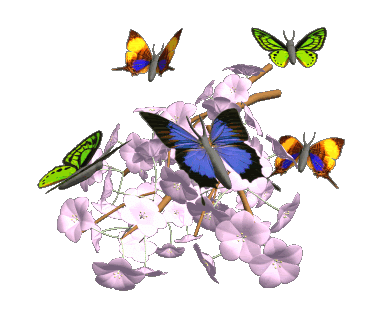 Welcome to Naldha Secondary 

Online School
[Speaker Notes: Say welcome to the students.]
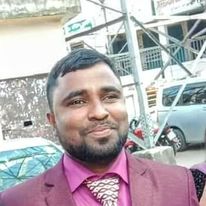 Teacher’s IdentityA. Sukur Ali KhanB.A hons.M.A In EnglishAssistant Teacher(English)
Naldha Secondary School
Naldha,Fakirhat,Bagerhat.
Email : sukur360720@gmail.comMobile no-01922-360720
Class Introducing
Class       : Eight
Subject   :English Second Paper
Look at the pictures and answer the following questions...
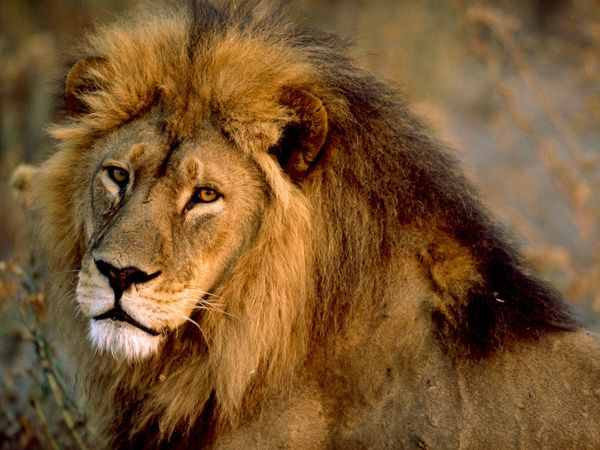 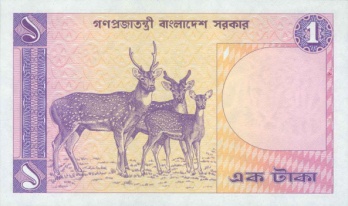 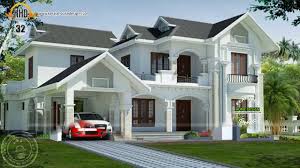 A
lion
One-taka note
house
A
A
What do you see in the pictures ?
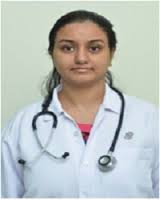 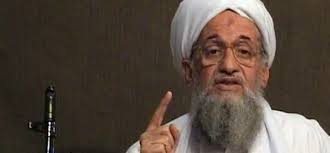 An
M.B.B.S
An
honest
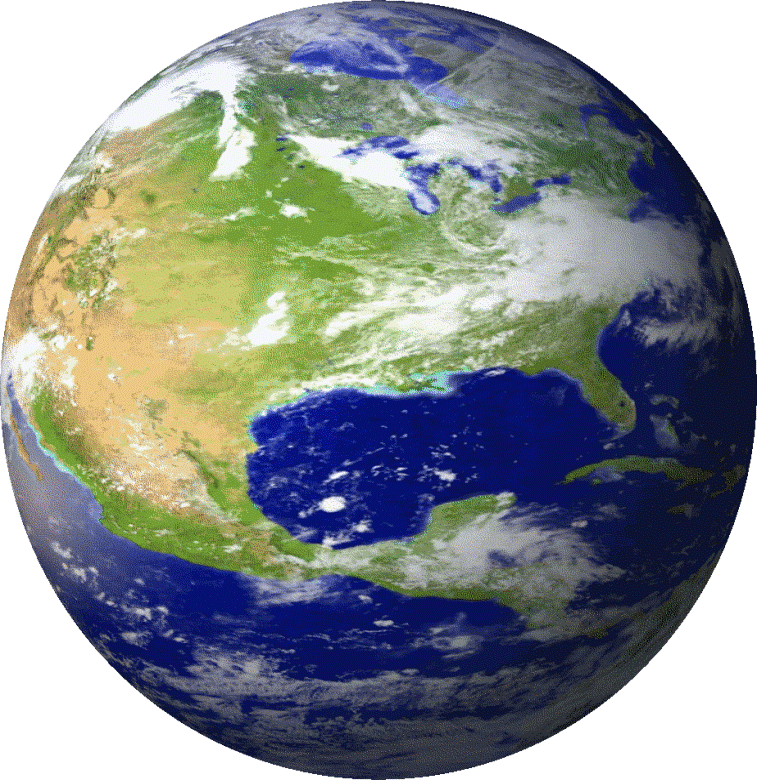 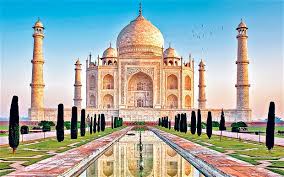 Quran
Tajmahol
The
The
The
Earth
Can you guess what are they called?
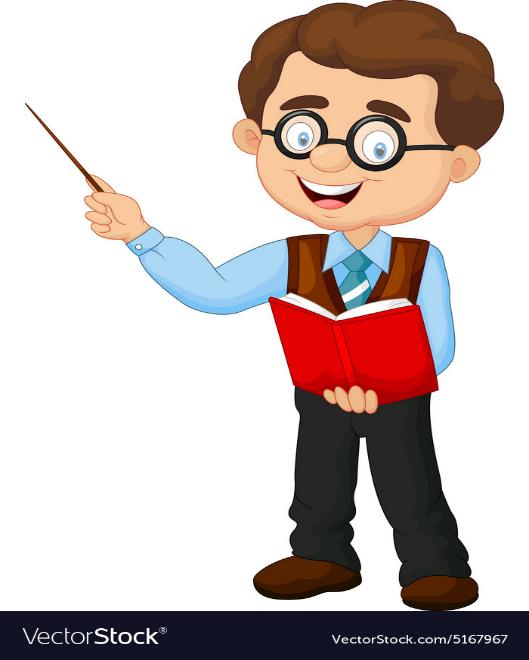 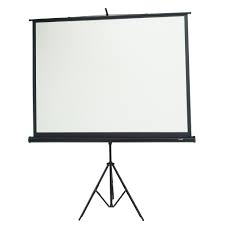 Article
So our today’s topic is...?
Dear students write 
down the lesson’s headline.
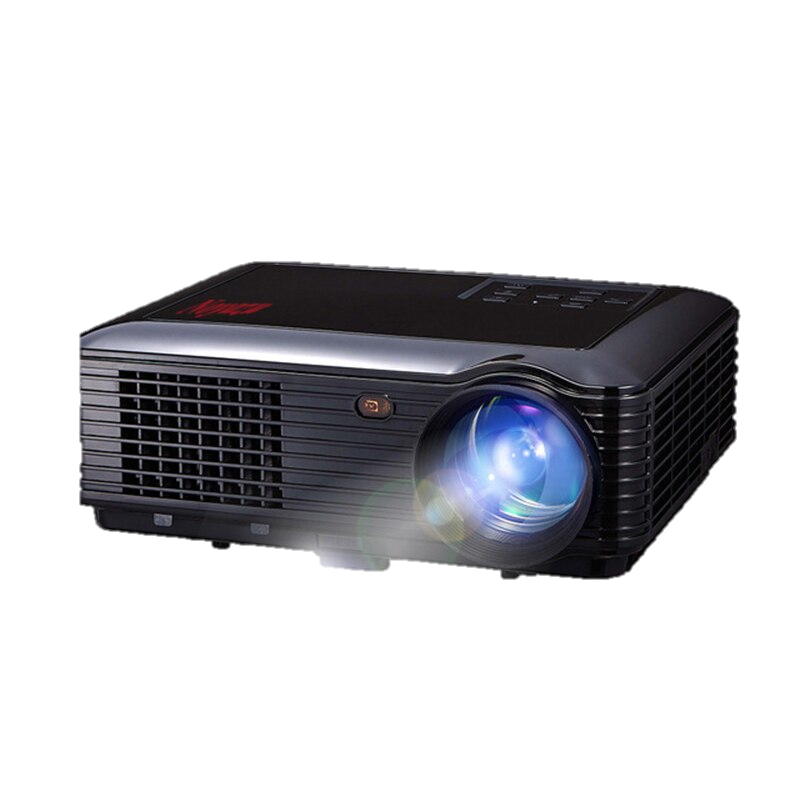 LEARNING  OUTCOMES
At the end of the lesson, the students will be able to ….
 Read the poem of Article.
 What is articles.
 Kinds of articles.
 Use of articles.
কবিতাটি পড় আর Article কর
A/AN/ THE এগুলো আবার কী?
এই তিনটিকে আমরা Article বলি।Singular Countable হলে; হয় A/AN
Uncountable- এ হয়না কোনো Article|
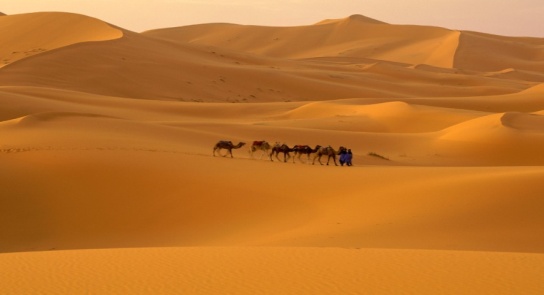 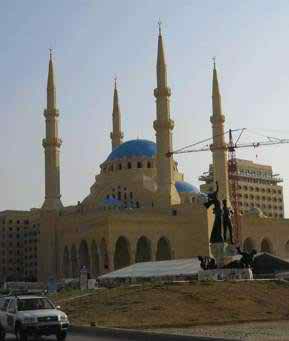 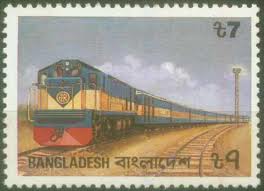 The
The_ Jamuna Express
___ Mosque
___ Shahara
The
Uncountable-কে গুণতে পার কি?
তাহলে এর আগে Article ব্যবহারের দরকারটা কী?
তবুও কখন THE হয়, একটু সাবধান থাকতে হয় !
নির্দিষ্ট করে বোঝাতে THE হয়, এটুকু না বুঝলে কি হয় !!
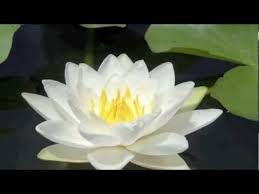 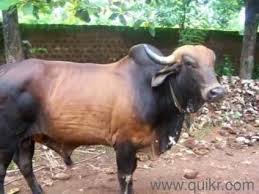 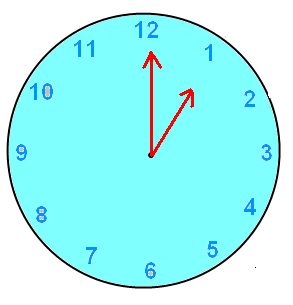 A
__ flower
An
An
__ ox
__ hour
A হবে না AN হবে, থাকবেনা কোনো Tension
যদি জানি ঐ শব্দের উচ্চারণ।
Consonant-এ A হয়; Vowel হলে AN
সঠিকভাবে ব্যবহার করলে Teacher, Full নম্বর দেন।
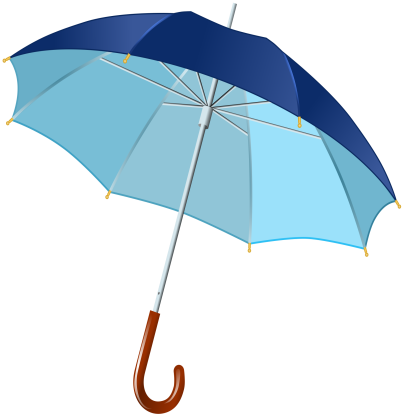 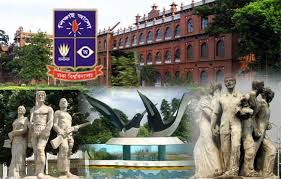 An
___ umbrella
A
__ university
U যদি ইউ হয়, A ব্যবহার করতে হয়।
U যদি আ হয়, A দিলে ভুল হয়।
তাহলে বলতো, আ হলে কী হয়?
পারব না কেন? অবশ্যই AN হয়।
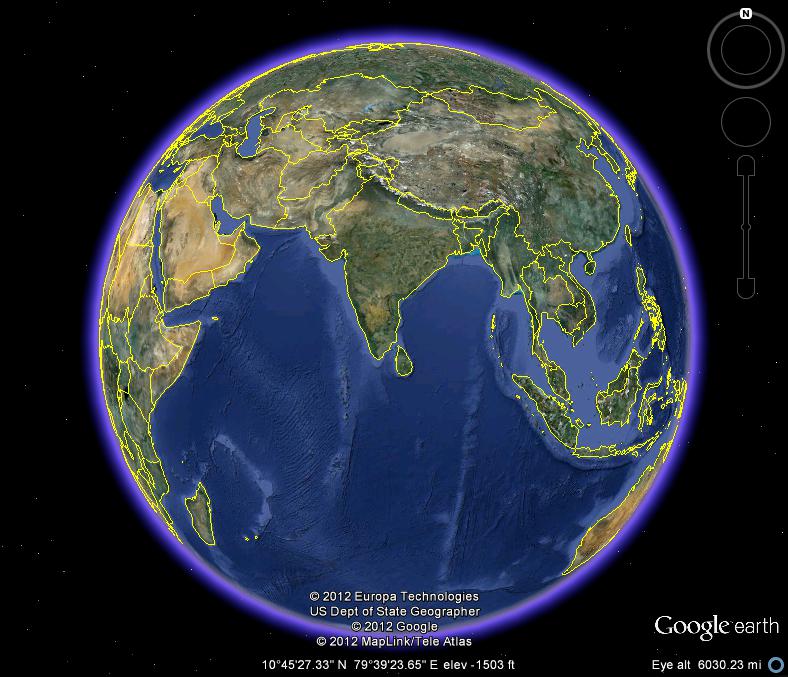 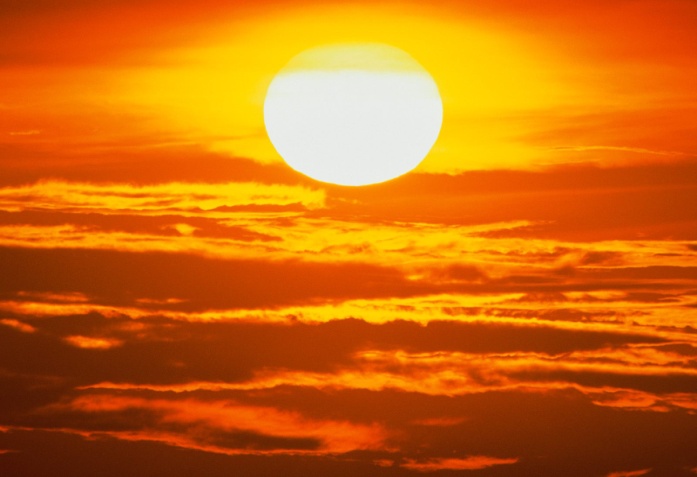 The earth                                                                   The sun
যদি বোঝ One and Only; The ব্যবহার কর Confidently
আজ শিখেছি The- এর ব্যবহার Carefully|
পাহাড়, পর্বত, নদীর পূর্বে হয় The
তাহলে এভাবে মুখস্থ করার প্রয়োজন আছে কি?
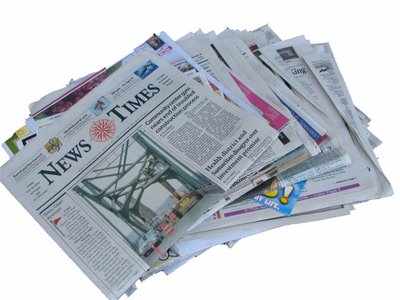 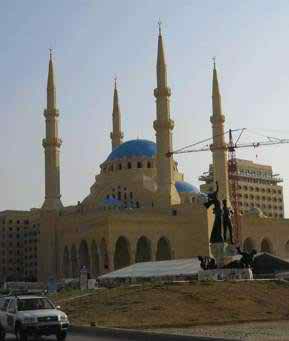 The
___ Mosque
The
___ Bangladesh  times
যদি কোন দেশের নামের সাথে যুক্ত থাকে S
The ব্যবহার করলে হবে বেশ বেশ!!
Sudan (একটি দেশের নাম অর্থাৎ The sudan)- এর শেষে নেই কোনো S
The ব্যবহার না করলে তবু হবে সব শেষ।
তারপরও কিছু কিছু বিষয় মুখস্থ করতে হয়
নইলে তুমি কীভাবে করবে Article- কে জয়!
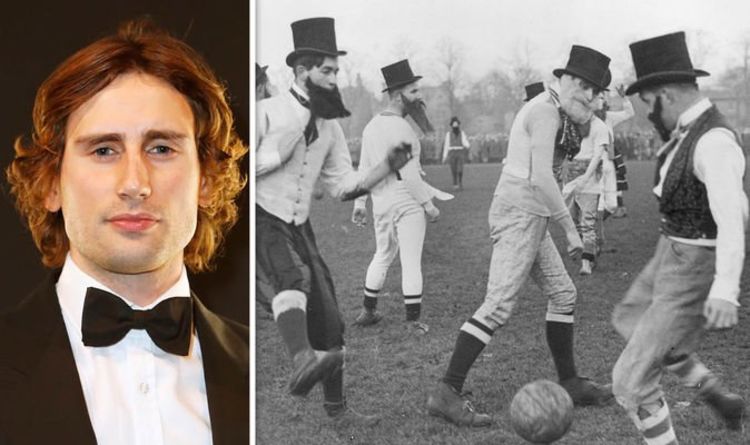 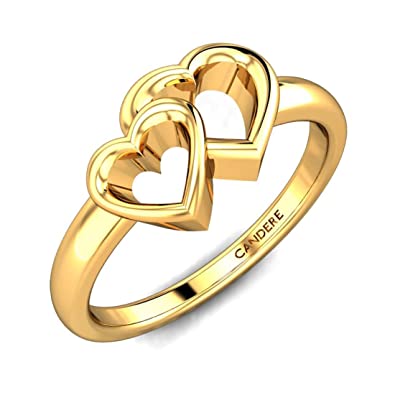 The English                                               The gold
The ছাড়া হয় না Superlative
মনে রেখো, দুইটি ক্ষেত্রে The- কে নেয় Comparative
অনির্দিষ্ট বোঝাতে (Indefinite)-এ A/AN
নির্দিষ্ট হলে (Definite)- এ The ( দা/দি)
হা হা হা... হি হি হি ...
এই কবিতাটি পড়ে Article মনে রেখেছি।
Pairs Work
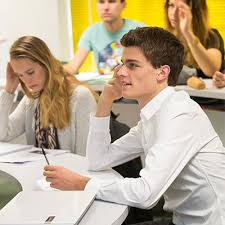 ___ Quran is __ holy book.
The
a
__ horse.
___ horse is __ beautiful animal.
A
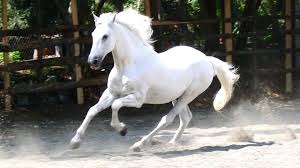 a
The
A
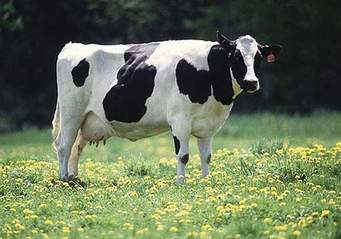 __ cow.
 ___ cow gives us milk.
The
a
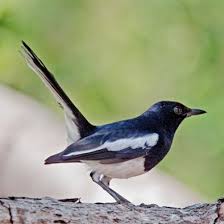 I saw __ bird.
___ bird is black.
The
___ Elephant.
___ Elephant is __ large animal.
An
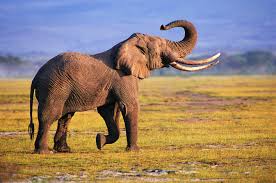 a
The
Evaluation
FIll in the blanks with appropriate article:
 She is __ beauty
 Give me __one-taka note.
 Ferdousi is __ homer of Asia.
 He is ___ unwise man.
 Prity  is ___ M.B.B.S.
 She is ___ honours graduate.
 ____ Bay of Bengal is dangerous.
a
a
a
an
an
an
The
Home Work
Fill in the gaps of the following text with appropriate articles. Put a cross for zero article:
English is (a) __ international language. It is spoken all over (b) __ world. So the importance of (c) __ English cannot be described in words. All (d) ___ books of higher education are written in English. Today organization need employees who can speak and write (e) _____ standard form of (f) __ English.
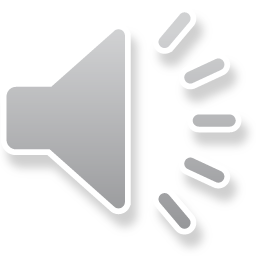 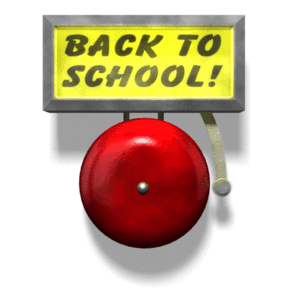 Class Over
Bye. See you again tomorrow.